Israeli Political Parties
Customer’s name
November 20th, 2010
General Information
Israel is a parliamentary republic. Political parties, elected to Knesset (the assembly) form the government and elect a President.
Formally, the President is the head of state. However, all executive power is concentrated in the hands of the Prime-Minister.
Knesset is an unicameral legislature, consists of 120 seats, distributed among political parties and their blocs, elected on a proportional basis.
Political Parties
Israel has a multi-party system with dozens of various parties, who represent rather diverse political views.
Up to 10-15 political parties/blocs are elected to every Knesset.
Currently, there are twelve political parties in the 18th Knesset (elected in February 2009): Kadima (28 seats), Likud-Ahi (27), YB (15), Labor (13), SHAS (11), United Torah Judaism (5), United Arab List (4), NU (4), HADASH (4), The Jewish Home (3), The New Movement-Meretz (3), Balad (3). 
Only five of them play a significal role in Israeli political life: Kadima, Likud, Yisrael Beitenu, Labor, and Shas.
Kadima
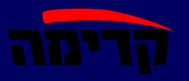 Established by Ariel Sharon in November 2005, who resigned from Likud.
Kadima means ‘forward’ (for the first few days it operated under the name ‘National Responsibility’ but the name did not stick).
Current chair - Tzipi Livni.
In the 18th Knesset, elected in February 2009, has 28 seats and leads the opposition.
Kadima
Political views:
System of government: urges for a constitutional reform with further movement towards presidentialism.
Economy: center-right  with occasional leaning toward left in some areas (free market, less taxation).
Religion: Secularization of marriage but Israel should remain a Jewish state.
Palestine: supports establishment of two states – Israel with undivided control over Jerusalem and Palestine. Stability requires some territorial concessions to Palestine.
Likud-Ahi
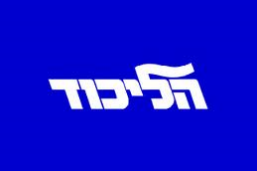 Established in 1973 as an alliance of seven conservative parties by Menachem Begin.
Likud means ‘consolidation’.
Won elections in 1977, defeating the left, and became one of the few major Israeli parties.
Current party leader - Benjamin Netanyahu.
In 18th Knesset received 27 seats, formed a coalition with Yisrael Beitenu, Shas, Labor Party, Jewish Home, and United Torah Judaism. Benjamin Netanyahu became the Prime-Minister of Israel.
Likud-Ahi
Political views:
System of government: the Prime-Minister and Party Leader Netanyahu expressed clear desire for a constitutional change and implementation of presidentialism in order to avoid permanent problems with coalition governments.
Economy: conservative. Supports free market economy without government intervention, less taxation, privatization of government-owned companies.
Religion: zionist. Believes that Judaism should be the official religion and Israel should be a homeland to all Jews. Orthodox Rabbinate should have a say in all domestic and foreign affairs.
Palestine: no Israeli settlements West Bank and Gaza Strip should be seceded. Opposes the idea of Palestinian statehood.
Yisrael Beiteinu
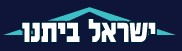 Established in 1999 in order to represent the immigrants from Russia as well as other post-Soviet countries.
Yisrael Beiteinu means ‘Israel is Our Home’.
Received four seats in 1999 and since then is represented in the parliament.
Current party leader - Avigdor Lieberman.
In 18th Knesset received 15 seats and joined the ruling coalition.
Yisrael Beiteinu
Political views:
System of government: openly calls for constitutional reform and introduction of presidential system of government. The country needs more separation of powers and a written constitution to guarantee it.
Economy:  left. All disadvantaged groups of the society need support from the government. Social programs (social security, education, health care, unemployment support) are very important and should not be left to the market.
Religion: secular. Calls for equal rights of all believers, despite of their religious affiliation. Believes in the need for further separation of the state and the church. 
Palestine: Lieberman Plan was introduced that entailed establishment of Palestinian state and encouragement of moving of all Arabs there. Israeli settlements should be transferred to Palestinian state as well.
Israeli Labor Party (Avoda)
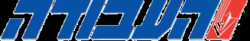 Established in 1968 as an alliance of severla left political groups.
Labor party is more famous in Israel as Avoda.
Dominated in 1948-1977; in 1977-2001 was in opposition. Since 2001 is one of the major political parties but not as influential as it was before.
Current party leader - Ehud Barak.
In 18th Knesset received 13 seats and joined the ruling coalition.
Israeli Labor Party
Political views:
Economy: social-democratic with a call for central government control over the economy, increased social responsibility of the government, anti-privatization. Currently it holds a moderate social-democratic position with insistence of increasing social security programs but with gradual privatization. Government, and not market, should be responsible for providing education, health care, other social services.
Religion: rather secular. Believes that Judaism should dominate in the country but all other religions (Christianity, Islam, and non-orthodox Judaism) should be entitled to equal rights and equal treatment. 
Palestine: supports further peace negotiations and believes that all Israeli settlements should be dismantled in order to bring stability to the region.
Shas (Sephardim Religious Party)
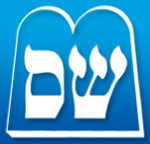 Established in 1964 to represent ultra-orthodox religious group – Sephardic (Middle Eastern) Jews.
In 1999, former party leader Aryeh Deri was imprisoned with corruption charges. Many people treated it as political prosecution and began to support this party, making it one of the five major Israeli political parties.
Current party leader .
In 18th Knesset received 11 seats and joined the ruling coalition.
Shas (Sephardim Religious Party)
Political views:
Economy: social-democratic. Calles for expansion of social welfare programs, especially those providing support for students and Jews, who return to Israel from other countries. Believes that religious needs should dominate the economy.
Religion: extremely religious. Believes that Judaism should dominate the state laws and religious dogmas should serve as a foundation for any legislations. E.g., the laws should prohibit any religiously-banned activity on Shabbat. No tolerance for other views – strongly opposed gay parades in Israel.
Palestine: does not have a strong position. Its stance depends on the partners in the coalition.
Conclusions
Despite the fact that there are dozens of various political parties in Israel, only five of them can be considered truly influential.
Five major political parties of Israel include: Kadima, Likud, Yisrael Beitenu, Labor, and Shas.
Differences:
Two out of five major parties are conservative (Kadima, Likud), while three are social-democratic (Yisrael Beiteinu, Israeli Labor Party, and Shas).
Three out of five major parties are secular or neutral (Kadima, Yisrael Beiteinu, and Israeli Labor Party), while two support Judaism as a basis for Israel (Likud and Shas).
Three out of five major parties are in favor of peace negotiations with possible dismantling of Israeli settlements (Kadima, Yisrael Beiteinu, Israeli Labor Party), while one is strictly against (Likud). One – Shas – does not have a strong position on this issue.
References
“Middle East: Israel.” CIA: The World Factbook. 9 Nov. 2010. Web. 20 Nov. 2010.
“Government : Political Parties in Israel.” Israel Science and Technology Homepage. No date. Web. 20 Nov. 2010.
“Parliamentary Groups.” The Knesset: Official Web-Site. 2010. Web. 20 Nov. 2010.
“Kadima Party.” Jewish Virtual Library. 2010. Web. 20 Nov. 2010.
“The Likud Party.” Jewish Virtual Library. 2010. Web. 20 Nov. 2010.
“Yisrael Beiteinu.” Jewish Virtual Library. 2010. Web. 20 Nov. 2010.
“The Labor Party.” Jewish Virtual Library. 2010. Web. 20 Nov. 2010.
“Shas.” Jewish Virtual Library. 2010. Web. 20 Nov. 2010.
Thank you for your attention!
Customer’s name
November 20th, 2010